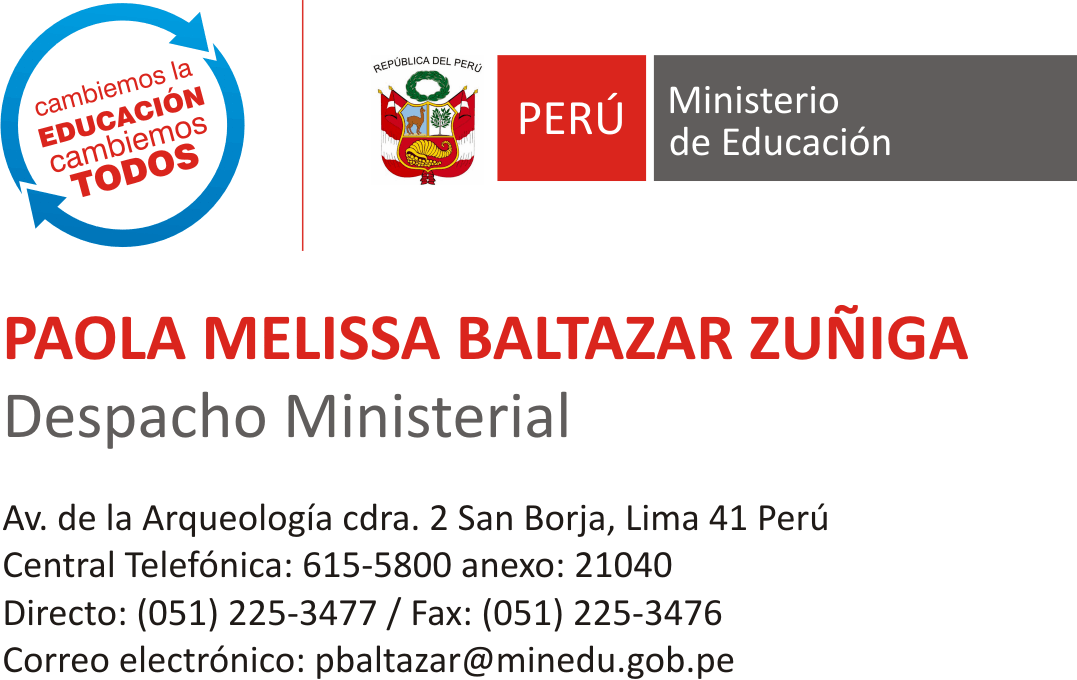 Prueba Única
Julio de 2017
i) Dirección General de Educación Superior Universitaria
ii) Dirección de Políticas para el Desarrollo y Aseguramiento de la Calidad de la Educación Superior Universitaria
iii) Oficina de Medición de la Calidad de los Aprendizajes
Contenidos
Contexto
Objetivos y usos de la Prueba Única
Elementos para contribuir a la legitimidad social de un sistema de admisión a la educación superior
1. Contexto
Contexto: Expansión de la Oferta Educativa (1)
La oferta educativa universitaria ha tenido una tasa de crecimiento de 178% entre 1990 y 2016
Existen aproximadamente 400 locales académicos en todo el país de los cuales el 37% pertenecen a 10 universidades.
Fuentes: 
Sistema de Recojo de Información (SRI) – MINEDU
DIGESU-La Universidad Peruana (Resumen Estadístico) 2015
Contexto: Selección de Estudiantes y Deserción (2)
La cantidad de postulantes aumentó en 167 mil jóvenes entre el 2000 y 2010 (47%). 

Entre el 2000 y 2010 la selectividad se redujo en 20%
Aproximadamente entre el 2004-2016 desertaron el 22% de los jóvenes
En el caso de países como Chile y Colombia, estos ratios en el 2005 fueron de 10.7% y 6.9%, respectivamente.
Fuentes: 
Juan José Díaz (2008) Educación superior en el Perú: tendencias de la demanda y la oferta. GRADE
Censo Nacional Universitario 1996, 2010
Encuesta Nacional de Hogares 2004-2015
Contexto: Selección y Deserción de Estudiantes en Beca 18 (3)
Beca 18 ha perdido desde su creación a 6 mil becarios, representando alrededor de S/ 155 millones de pérdida.
En general, los postulantes de Beca 18 provienen de colegios que tienen un bajo rendimiento
Fuentes: 
Sistema de Becarios (SIBEC)
Sistema de Recojo de Información (SRI) – MINEDU
Sistema de Información de Apoyo a la Gestión de la Institución Educativa (SIAGIE) - MINEDU
2. Objetivos y usos de la Prueba Única
Objetivo y usos de la Prueba Única
Optimizar la selección de estudiantes para la educación superior
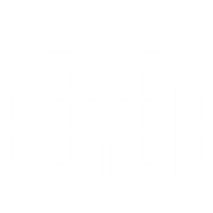 Desarrollar políticas que mejoren el acceso y desempeño en la educación superior
Identificación adecuada de los potenciales beneficiarios a programas de becas y créditos educativos
Autorregular el mercado de universidades mediante la visualización de las diferencias de calidad de las instituciones
Brindar información a los padres y jóvenes para orientarlos a una adecuada toma de decisiones para su inserción en la educación superior
Optimizar la selección de estudiantes para la educación superior
3. Elementos para contribuir a la legitimidad social de un sistema de admisión a la educación superior
Justicia del proceso de evaluación
Optimizar la selección de estudiantes para la educación superior
Admisión al nivel superior: consecuencia TRASCENDENTAL
La sociedad debe estar convencida de que sus jóvenes están participando de un proceso justo
Corresponde diseñar un sistema que permita desarrollar argumentos que demuestren dicha justicia
De la selección por la selección a la selección basada en la medición
Optimizar la selección de estudiantes para la educación superior
¿Qué debe ser lo PRINCIPAL en una prueba de selección?
“evaluar los contenidos de la secundaria”?
“diseñar una prueba difícil”?
“diseñar una prueba que discrimine”?
“diseñar una prueba que prediga el desempeño futuro”?
Los estudiantes seleccionados deben ser los más APTOS para seguir estudios superiores.
De la selección por la selección a la selección basada en la medición
Optimizar la selección de estudiantes para la educación superior
¿Qué es la APTITUD?
P. ejm. en Conley (2007)
Habilidades contextuales y conciencia
Conductas académicas
Contenidos clave
Estrategias cognitivas clave
Facetas de la aptitud universitaria (college readiness)
De la selección por la selección a la selección basada en la medición
Optimizar la selección de estudiantes para la educación superior
La definición de “aptitud” se debe construir sobre la base del aprendizaje escolar (currículum).
Definición negociada con lo que se requiere en el nivel superior
De la selección por la selección a la selección basada en la medición
Optimizar la selección de estudiantes para la educación superior
¿Cómo medir la aptitud? Aportes de la Evaluación y la Psicometría.
¿Notas en la escuela?
¿Prueba estandarizada? Formatos
¿Pruebas de desempeño?
¿Entrevistas?
Carácter probabilístico de la medición
Optimizar la selección de estudiantes para la educación superior
El omnipresente error de medición (Kane & Wilson, 1984)
La incertidumbre en la clasificación (precisión, consistencia)
Escala de habilidad-dificultad
Punto de corte
Comparabilidad en el tiempo
Optimizar la selección de estudiantes para la educación superior
Equiparación. Métodos (Dorans, Moses & Eignor, 2011; Muraki, Hombo, & Lee, 2000)
Ítems en común
Personas en común
Confidencialidad
Año 1
Año 2
Núcleo común
Lidiar con el sesgo
Optimizar la selección de estudiantes para la educación superior
¿Hay barreras inherentes a la construcción del instrumento que ponen en desventaja a alguna subpoblación respecto de otra?
Herramientas:
Predicción diferencial del test (te Nijenhuis & van der Flier, 2000; Sackett, Laczo, & Lippe, 2003)
Funcionamiento diferencial de los ítems (DeMars, 2001; Gierl & Khaliq, 2001)
Diálogo entre lo técnico y lo político
Optimizar la selección de estudiantes para la educación superior
La legalidad se impone, la legitimidad se construye.  Acuerdo social para la credibilidad.
Los aspectos técnicos de la construcción de una prueba (y del sistema en general) son relevantes. La búsqueda de la validez es la de la transparencia y la justicia de las decisiones.
Referencias
Optimizar la selección de estudiantes para la educación superior
Conley, D. T. (2007). Redefining college readiness. Eugene, OR: Educational Policy Improvement Center.
DeMars, C. (2001). Group Differences Based on Irt Scores: does the Model Matter? Educational and 	Psychological Measurement, 61(1), 60–70. https://doi.org/10.1177/00131640121971068
Dorans, N. J., Moses, T. P., & Eignor, D. R. (2011). Equating Test Scores: Toward Best Practices. In A. A. von Davier 	(Ed.), Statistical Models for Test Equating, Scaling, and Linking (pp. 21–42). New York, NY: Springer 	New York. https://doi.org/10.1007/978-0-387-98138-3_2
Gierl, M. J., & Khaliq, S. N. (2001). Identifying Sources of Differential Item and Bundle Functioning on Translated 	Achievement Tests: A Confirmatory Analysis. Journal of Educational Measurement, 38(2), 164–187. 	https://doi.org/10.1111/j.1745-3984.2001.tb01121.x
Kane, M., & Wilson, J. (1984). Errors of Measurement and Standard Setting in Mastery Testing. Applied 	Psychological Measurement, 8(1), 107–115. https://doi.org/10.1177/014662168400800111
Muraki, E., Hombo, C. M., & Lee, Y.-W. (2000). Equating and Linking of Performance Assessments. Applied 	Psychological Measurement, 24(4), 325–337. https://doi.org/10.1177/01466210022031787
Sackett, P. R., Laczo, R. M., & Lippe, Z. P. (2003). Differential Prediction and the Use of Multiple Predictors : The 	Omitted Variables Problem, 88(6), 1046–1056. https://doi.org/10.1037/0021-9010.88.6.1046
te Nijenhuis, J., & van der Flier, H. (2000). Differential Prediction of Immigrant Versus Majority Group Training 	Performance Using Cognitive Ability and Personality Measures. International Journal of Selection and 	Assessment, 8(2), 54–60. https://doi.org/10.1111/1468-2389.00133